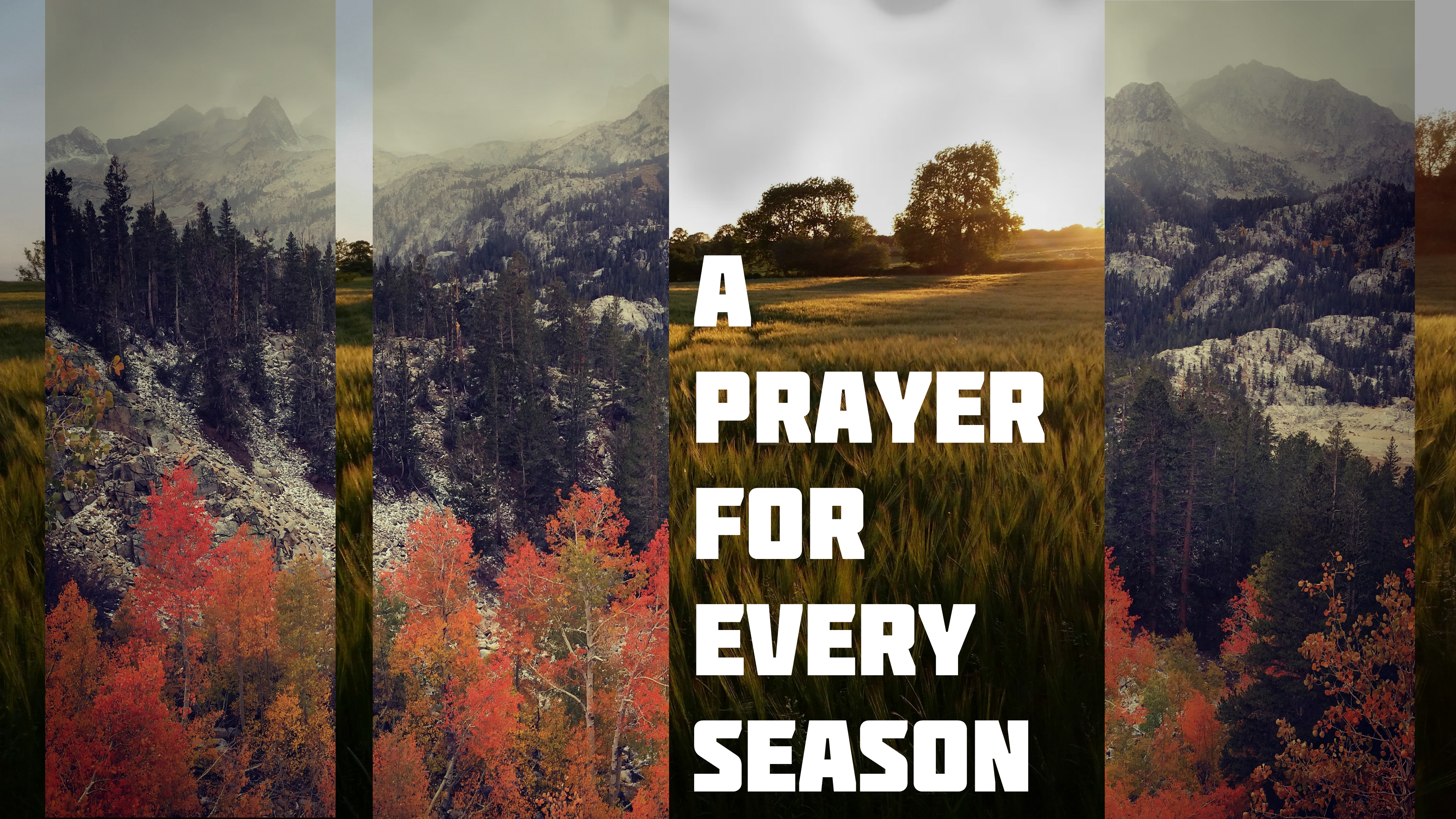 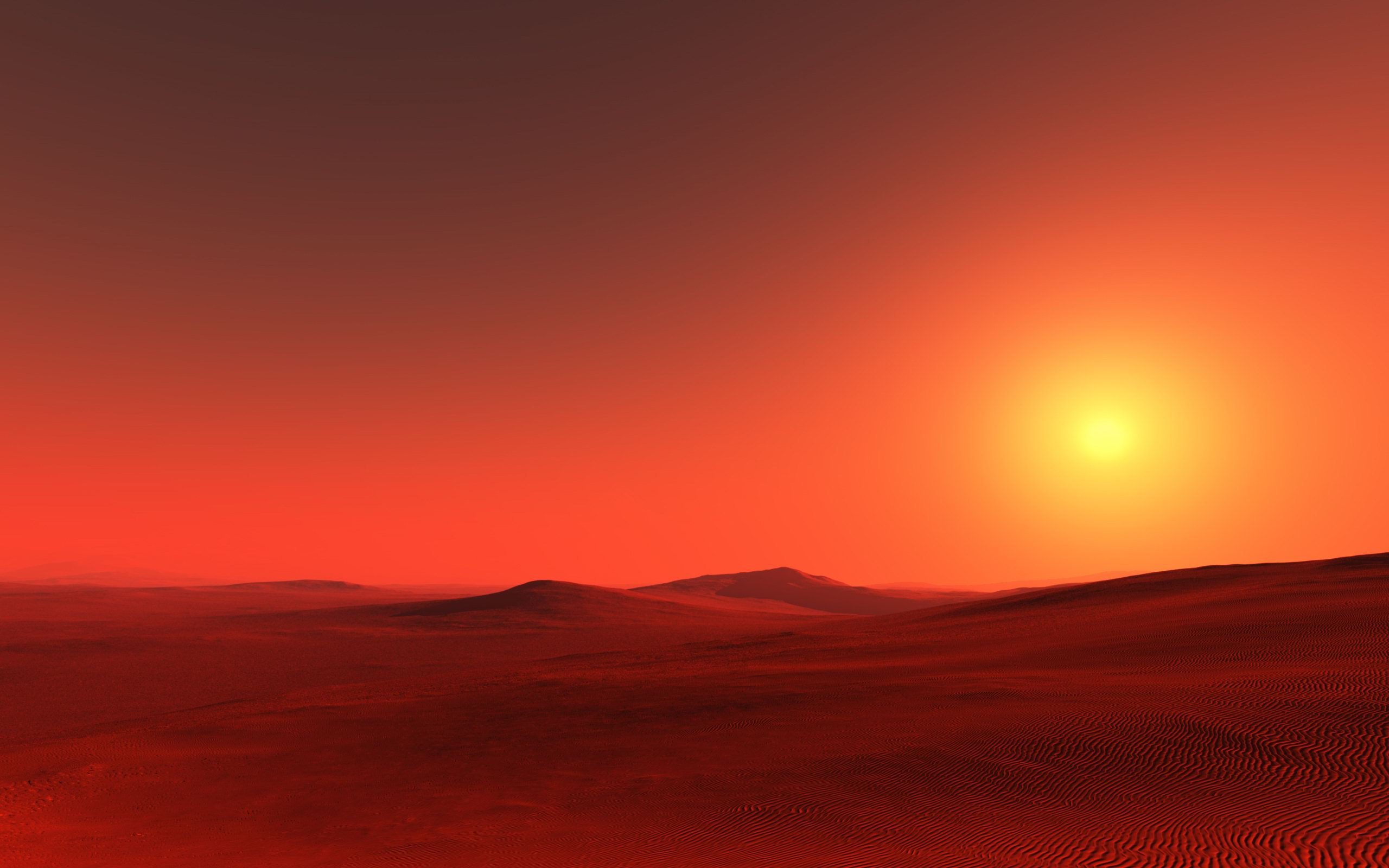 Dryness
Psalm 90
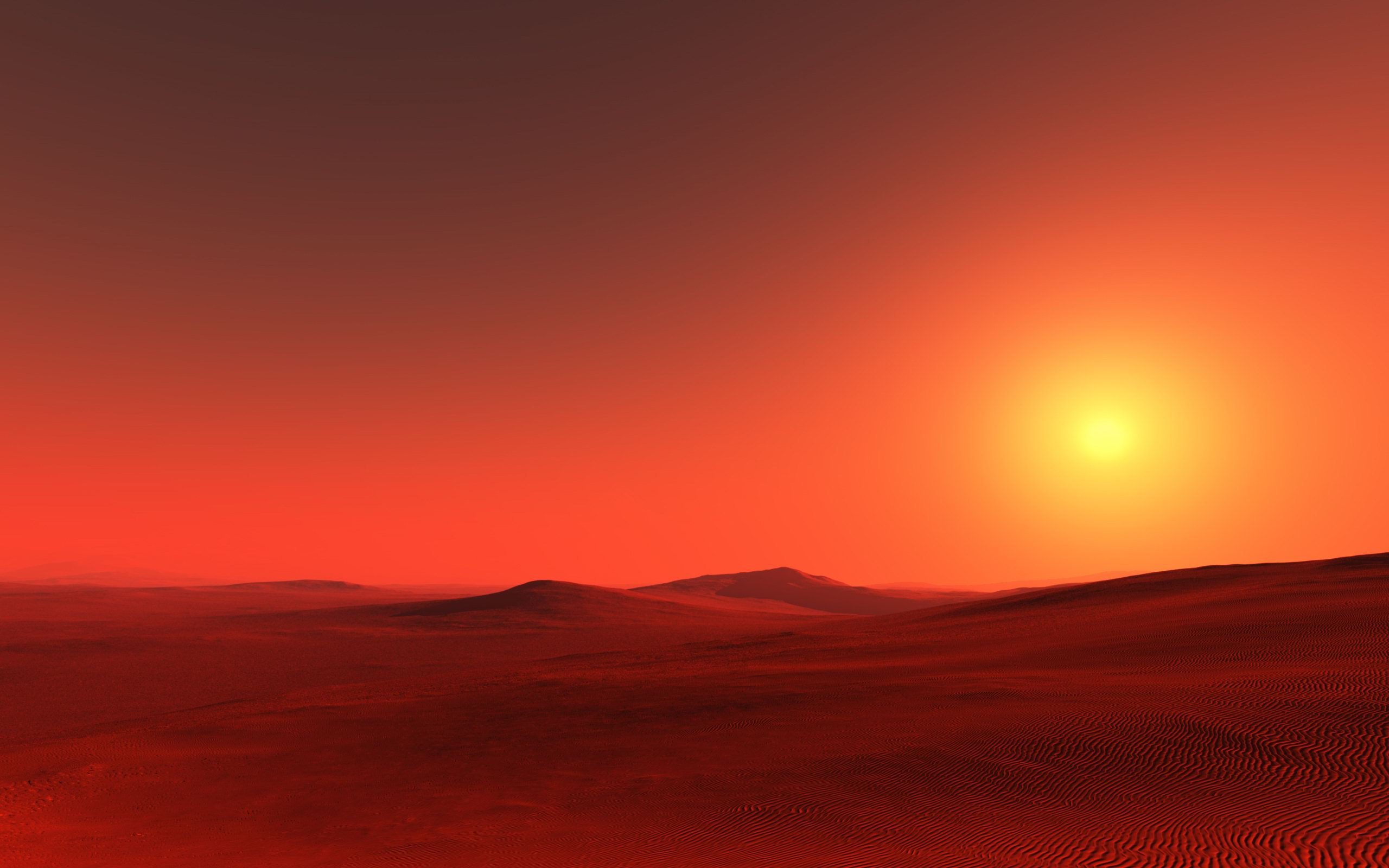 Reasons for Spiritual Dryness
Lust (1 Pet 2:11)
Pride (Jn 5:44)
Covetousness (Isa 58:10-11)
Lack of Bible reading (Psa 1)
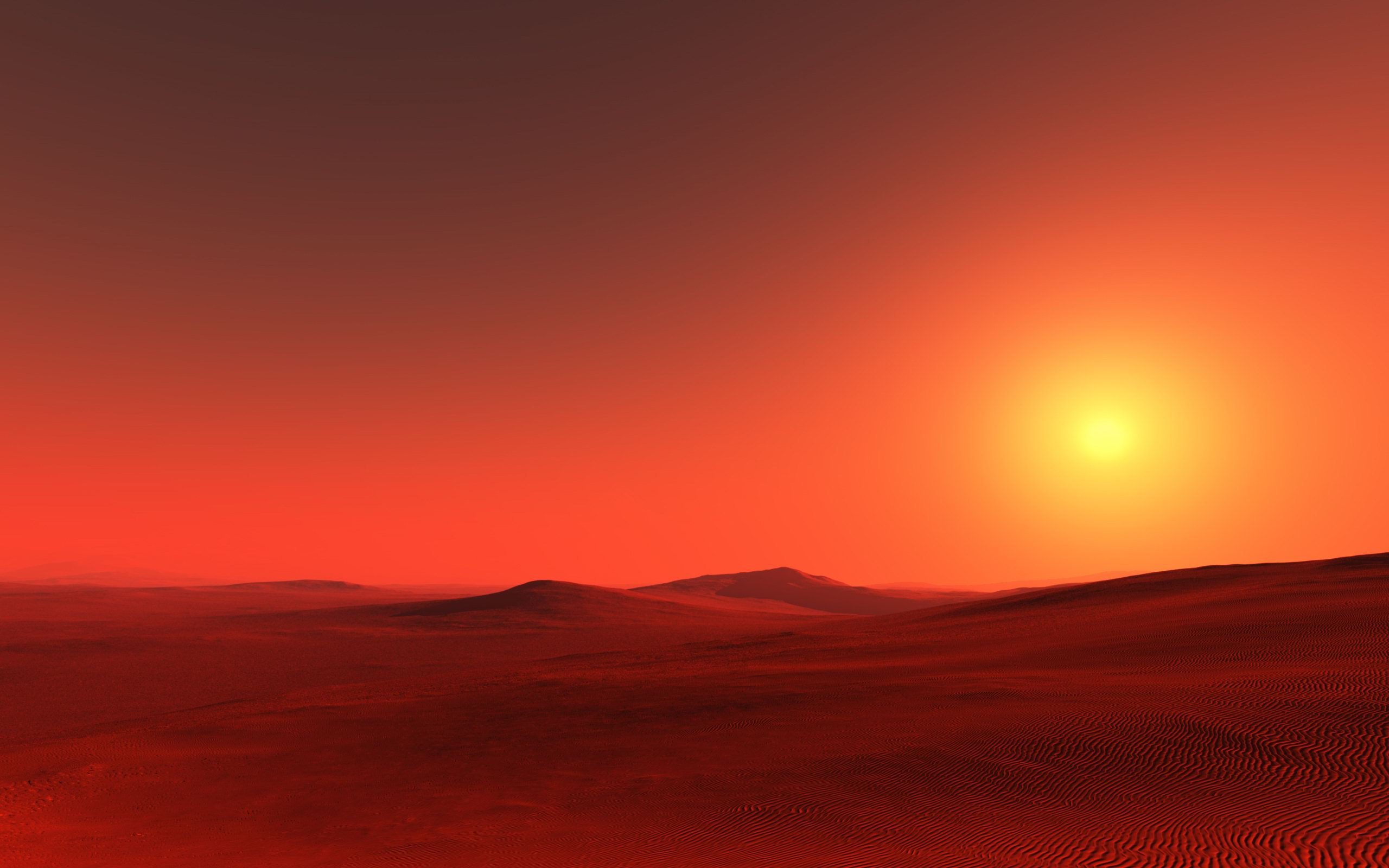 Plight (vs 1-10).
Petition (vs 11-17).
Practical application.
1 Lord, you have been our dwelling place
	in all generations.
2 Before the mountains were brought forth,
	or ever you had formed the earth and the 		world
	from everlasting to everlasting you are God.
1 Lord, you have been our dwelling place
	in all generations.
2 Before the mountains were brought forth,
	or ever you had formed the earth and the 		world
	from everlasting to everlasting you are God.
1 Lord, you have been our dwelling place
	in all generations.
2 Before the mountains were brought forth,
	or ever you had formed the earth and the 		world
	from everlasting to everlasting you are God.
3 You return man to dust
	and say, “Return, O children of man!”
4 For a thousand years in your sight
	are but as yesterday when it is past,
	or as a watch in the night.
3 You return man to dust
	and say, “Return, O children of man!”
4 For a thousand years in your sight
	are but as yesterday when it is past,
	or as a watch in the night.
3 You return man to dust
	and say, “Return, O children of man!”
4 For a thousand years in your sight
	are but as yesterday when it is past,
	or as a watch in the night.
5 You sweep them away as with a flood; they 		are like a dream,
	like grass that is renewed in the morning; 
6 in the morning it flourishes and is renewed;
	in the evening it fades and withers.
5 You sweep them away as with a flood; they 		are like a dream,
	like grass that is renewed in the morning; 
6 in the morning it flourishes and is renewed;
	in the evening it fades and withers.
5 You sweep them away as with a flood; they 		are like a dream,
	like grass that is renewed in the morning; 
6 in the morning it flourishes and is renewed;
	in the evening it fades and withers.
5 You sweep them away as with a flood; they 		are like a dream,
	like grass that is renewed in the morning; 
6 in the morning it flourishes and is renewed;
	in the evening it fades and withers.
7 For we are brought to an end by your anger;
	by your wrath we are dismayed. 
8 You have set our iniquities before you,
	our secret sins in the light of your presence.
7 For we are brought to an end by your anger;
	by your wrath we are dismayed. 
8 You have set our iniquities before you,
	our secret sins in the light of your presence.
7 For we are brought to an end by your anger;
	by your wrath we are dismayed. 
8 You have set our iniquities before you,
	our secret sins in the light of your presence.
7 For we are brought to an end by your anger;
	by your wrath we are dismayed. 
8 You have set our iniquities before you,
	our secret sins in the light of your presence.
9 For all our days pass away under your wrath;
	we bring our years to an end like a sigh. 
10 The years of our life are seventy,
	or by reason of strength eighty;
yet their span is but toil and trouble;
	they are soon gone, and we fly away.
9 For all our days pass away under your wrath;
	we bring our years to an end like a sigh. 
10 The years of our life are seventy,
	or by reason of strength eighty;
yet their span is but toil and trouble;
	they are soon gone, and we fly away.
9 For all our days pass away under your wrath;
	we bring our years to an end like a sigh. 
10 The years of our life are seventy,
	or by reason of strength eighty;
yet their span is but toil and trouble;
	they are soon gone, and we fly away.
9 For all our days pass away under your wrath;
	we bring our years to an end like a sigh. 
10 The years of our life are seventy,
	or by reason of strength eighty;
yet their span is but toil and trouble;
	they are soon gone, and we fly away.
9 For all our days pass away under your wrath;
	we bring our years to an end like a sigh. 
10 The years of our life are seventy,
	or by reason of strength eighty;
yet their span is but toil and trouble;
	they are soon gone, and we fly away.
11 Who considers the power of your anger,
	and your wrath according to the fear of you?
12 So teach us to number our days
	that we may get a heart of wisdom.
11 Who considers the power of your anger,
	and your wrath according to the fear of you?
12 So teach us to number our days
	that we may get a heart of wisdom.
11 Who considers the power of your anger,
	and your wrath according to the fear of you?
12 So teach us to number our days
	that we may get a heart of wisdom.
11 Who considers the power of your anger,
	and your wrath according to the fear of you?
12 So teach us to number our days
	that we may get a heart of wisdom.
13 Return, O LORD! How long?
	Have pity on your servants!
14 Satisfy us in the morning with your steadfast 		love
	that we may rejoice and be glad all our days.
15 Make us glad for as many days as you have 		afflicted us,
	and for as many years as we have seen evil.
13 Return, O LORD! How long?
	Have pity on your servants!
14 Satisfy us in the morning with your steadfast 		love
	that we may rejoice and be glad all our days.
15 Make us glad for as many days as you have 		afflicted us,
	and for as many years as we have seen evil.
13 Return, O LORD! How long?
	Have pity on your servants!
14 Satisfy us in the morning with your steadfast 		love
	that we may rejoice and be glad all our days.
15 Make us glad for as many days as you have 		afflicted us,
	and for as many years as we have seen evil.
13 Return, O LORD! How long?
	Have pity on your servants!
14 Satisfy us in the morning with your steadfast 		love
	that we may rejoice and be glad all our days.
15 Make us glad for as many days as you have 		afflicted us,
	and for as many years as we have seen evil.
13 Return, O LORD! How long?
	Have pity on your servants!
14 Satisfy us in the morning with your steadfast 		love
	that we may rejoice and be glad all our days.
15 Make us glad for as many days as you have 		afflicted us,
	and for as many years as we have seen evil.
16 Let your work be shown to your servants,
	and your glorious power to their children.
17 Let the favor of the Lord our God be upon us,
	and establish the work of our hands upon 		us;
	yes, establish the work of our hands!
16 Let your work be shown to your servants,
	and your glorious power to their children.
17 Let the favor of the Lord our God be upon us,
	and establish the work of our hands upon 		us;
	yes, establish the work of our hands!
16 Let your work be shown to your servants,
	and your glorious power to their children.
17 Let the favor of the Lord our God be upon us,
	and establish the work of our hands upon 		us;
	yes, establish the work of our hands!
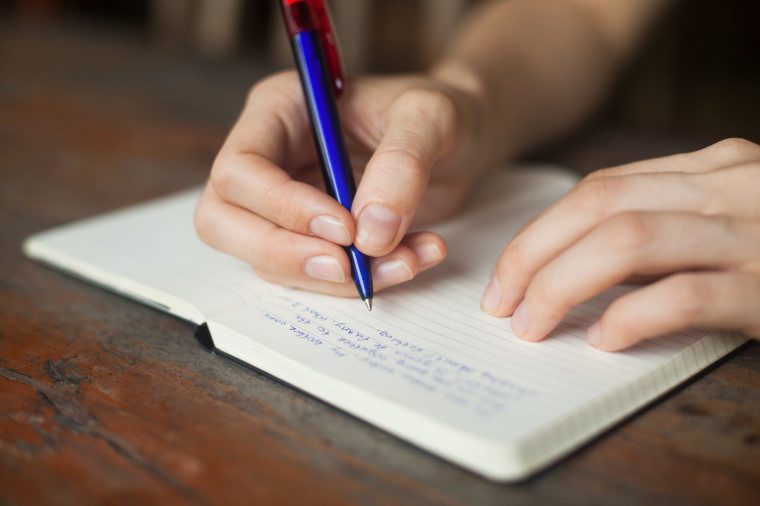 Take a spiritual retreat. 
Exercise before devotional time.
Go outside.
Pray out loud.
Do more, not less!